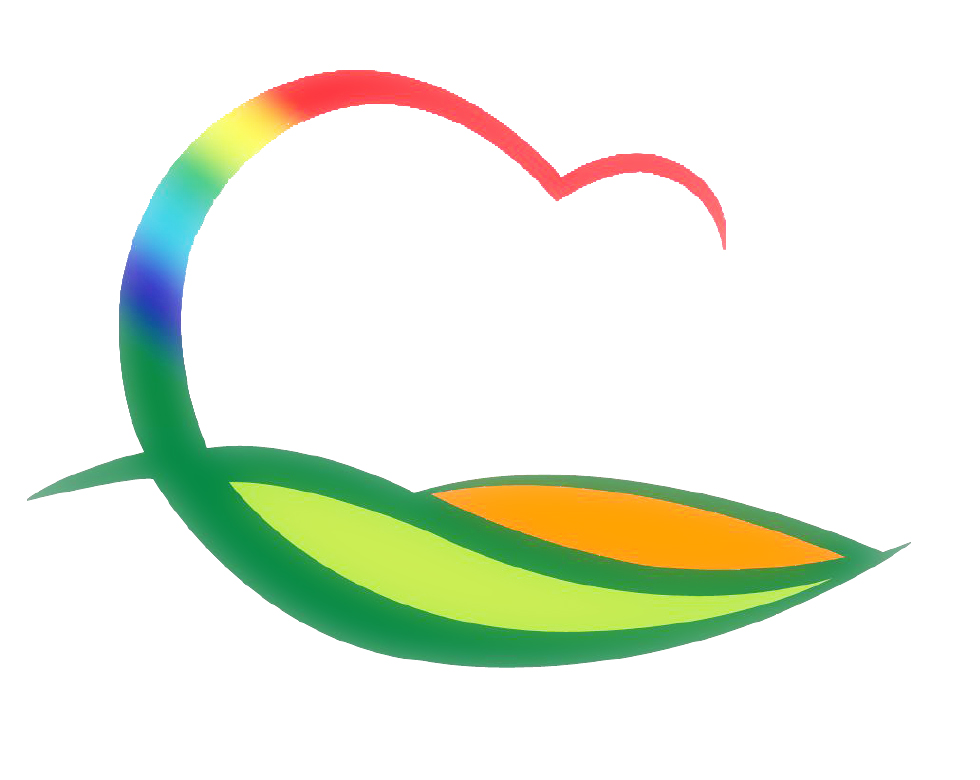 도 시 건 축 과
3-1. 영동 햇살가득 다담길 조성사업 추진
3,145백만원 / 옹벽기초시공 L=575m
2차분 착공 및 전기공사 추진
3-2. 소규모주민숙원사업 추진
50백만원
어촌리 세천정비 외 1건 집행
3-3. 황간 도시재생뉴딜사업 추진
7. 28(화) / 황간역 마실카페
15명(평가위원, 도 담당자, 군 농산업건설국장 외 6명]
공모사업(우리동네살리기) 광역평가 현장 실사